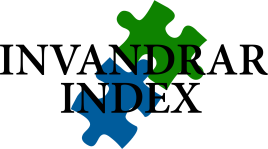 De nya svenskarnas röst !
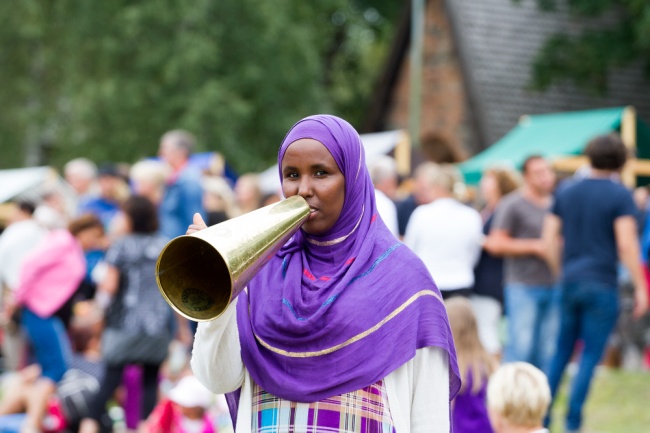 Nyanlända ungdomars syn på att komma till och leva i Sverige.

Invandrarindex 2017
© Invandrarindex                                                                                                                                                                                                     1
1
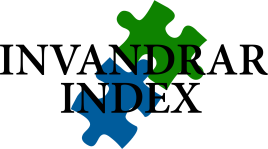 De nya svenskarnas röst !
Är du ….
%
© Invandrarindex                                                                                                                                                                                                     2
2
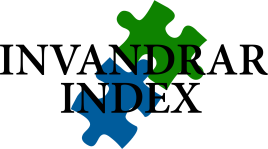 De nya svenskarnas röst !
Ålder….
%
© Invandrarindex                                                                                                                                                                                                     3
3
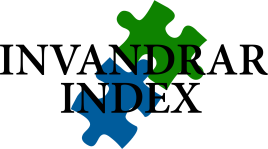 De nya svenskarnas röst !
Vilket land är du född i?
%
© Invandrarindex                                                                                                                                                                                                     4
4
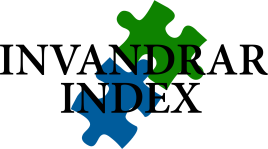 De nya svenskarnas röst !
I vilket land bodde du före resan/flykten till Sverige?
%
© Invandrarindex                                                                                                                                                                                                     5
5
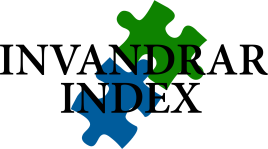 De nya svenskarnas röst !
Hur många år hade du gått i skola innan du kom till Sverige ?
%
© Invandrarindex                                                                                                                                                                                                     6
6
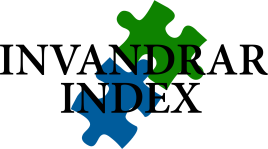 De nya svenskarnas röst !
Hur många år har du gått på gymnasiet i Sverige?
%
© Invandrarindex                                                                                                                                                                                                     7
7
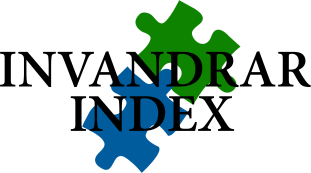 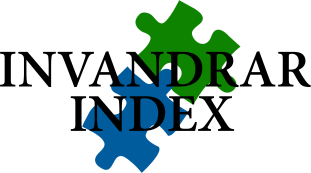 Västernorrland
Härnösand
Sundsvall
Kramfors
Sollefteå
Örnsköldsvik
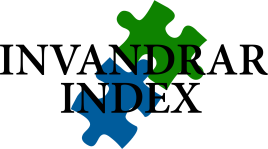 De nya svenskarnas röst !
Vilket år kom du till Sverige?
%
© Invandrarindex                                                                                                                                                                                                     8 (94)
8
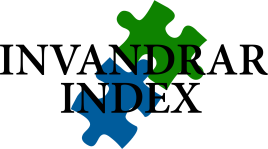 De nya svenskarnas röst !
Kom du till Sverige ....
%
© Invandrarindex                                                                                                                                                                                                     9
9
Medelvärden
Sverige                      5,2
Västernorrland        4,3	
Härnösand	               4,9
Sundsvall	               4,0
Kramfors                   5,0	
Sollefteå	               4,3
Örnsköldsvik            4,2
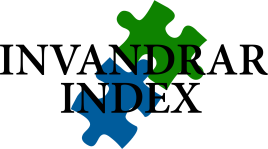 De nya svenskarnas röst !
Kan du betygsätta ditt boende? Svara på en skala mellan 17, där 1 betyder inte alls bra och 7 betyder fantastiskt bra.
%
© Invandrarindex                                                                                                                                                                                                     10
10
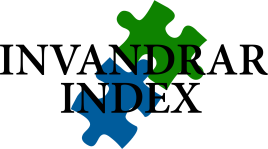 De nya svenskarnas röst !
Nu vill vi att du betygsätter på samma skala mellan 1 – 7 
där 1 betyder inte alls bra och 7 betyder fantastiskt bra.
© Invandrarindex                                                                                                                                                                                                     11
11
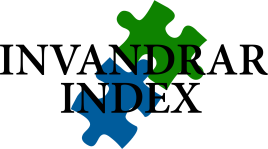 De nya svenskarnas röst !
Tycker du att du får den hjälp du behöver på ditt boende?
%
© Invandrarindex                                                                                                                                                                                                     12
12
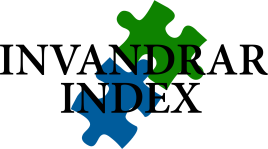 De nya svenskarnas röst !
Kom du till Sverige som flykting?
%
© Invandrarindex                                                                                                                                                                                                     13
13
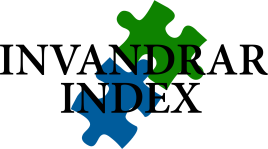 De nya svenskarnas röst !
Kom du hit ….
%
© Invandrarindex                                                                                                                                                                                                     14
14
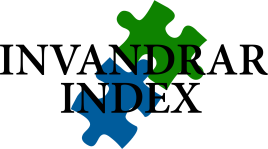 De nya svenskarnas röst !
Har du fått uppehållstillstånd i Sverige?
%
© Invandrarindex                                                                                                                                                                                                     15
15
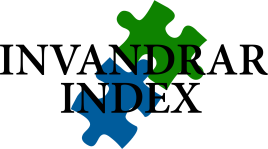 De nya svenskarnas röst !
Vad var viktigast för dig när du valde att komma till Sverige?
%
© Invandrarindex                                                                                                                                                                                                     16
16
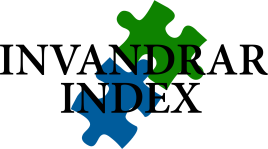 Medelvärden
Sverige                      5,2
Västernorrland        4,4	
Härnösand	4,7
Sundsvall	                 4,4
Kramfors                   3,8	
Sollefteå	                 4,3
Örnsköldsvik            4,7
De nya svenskarnas röst !
Hur troligt är det att du skulle rekommendera en annan person i din situation att komma till Sverige? Svara på en skala mellan 1 och 7, där 1 betyder inte alls troligt och 7 betyder absolut troligt.
%
© Invandrarindex                                                                                                                                                                                                     17
17
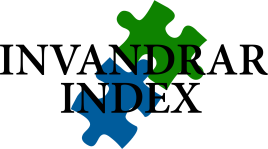 De nya svenskarnas röst !
När du kom till Sverige ordnade kommunen boende till dig, bodde du i Migrationsverkets boende eller ordnade ni boende på annat sätt?
%
© Invandrarindex                                                                                                                                                                                                     18
18
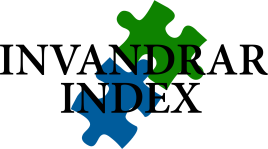 Medelvärden
Västernorrland        4,0	
Härnösand	4,0
Sundsvall	                 3,7
Kramfors                   2,8	
Sollefteå	                 4,3
Örnsköldsvik            4,4
De nya svenskarnas röst !
Hur mycket känner du att du kunnat påverka din situation 
där du bodde under första året?
%
© Invandrarindex                                                                                                                                                                                                     19
19
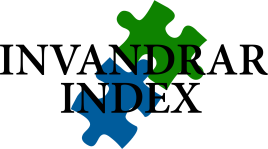 De nya svenskarnas röst !
Har någon i din familj ansökt hos Migrationsverket på 
anknytning till dig för att få komma till Sverige?
%
© Invandrarindex                                                                                                                                                                                                     20
20
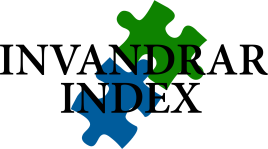 De nya svenskarnas röst !
Har någon ansökt som är ....
%
© Invandrarindex                                                                                                                                                                                                     21
21
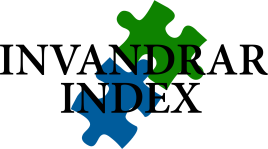 De nya svenskarnas röst !
Vilket resultat gav ansökan?
%
© Invandrarindex                                                                                                                                                                                                     22
22
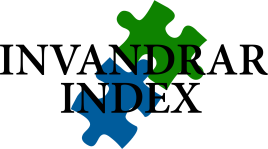 De nya svenskarnas röst !
Hur tycker du att det är att bo i Sverige?
© Invandrarindex                                                                                                                                                                                                     23
23
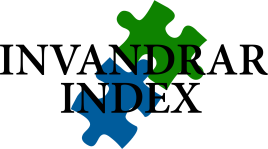 De nya svenskarnas röst !
Känner du dig trygg i Sverige?
%
© Invandrarindex                                                                                                                                                                                                     24
24
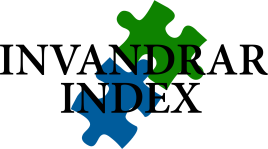 De nya svenskarnas röst !
Tror du att du kommer att bo i Sverige om 5 år?
%
© Invandrarindex                                                                                                                                                                                                     25
25
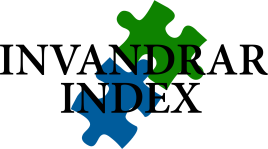 De nya svenskarnas röst !
Tycker du att det är lätt att få kontakt med svenskar?
Ja       Varken lätt eller svårt    Nej     Vet ej
%
© Invandrarindex                                                                                                                                                                                                     26
26
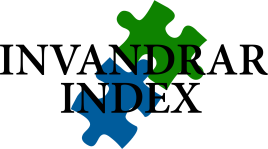 De nya svenskarnas röst !
Har du en smartphone? (mobiltelefon med Internet)
%
© Invandrarindex                                                                                                                                                                                                     27
27
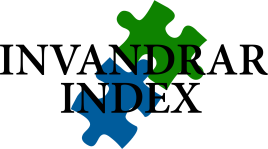 De nya svenskarnas röst !
Vad tycker du om kommunen?
%
© Invandrarindex                                                                                                                                                                                                     28
28
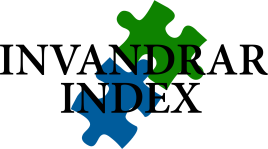 De nya svenskarnas röst !
Vill du bo kvar i kommunen?
%
© Invandrarindex                                                                                                                                                                                                     29
29
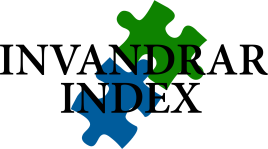 De nya svenskarnas röst !
Varför vill du flytta?
%
© Invandrarindex                                                                                                                                                                                                     30
30
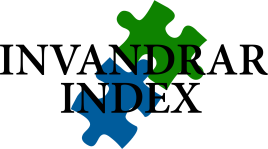 Medelvärden
Västernorrland        5,6	
Härnösand	5,6
Sundsvall	                 5,4
Kramfors                   6,0	
Sollefteå	                 5,6
Örnsköldsvik            5,9
De nya svenskarnas röst !
Vad är ditt intryck av Sverige?
%
© Invandrarindex                                                                                                                                                                                                     31
31
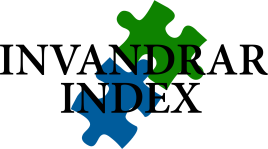 Vad ska du göra efter du läst Språkintroduktion?
%
© Invandrarindex                                                                                                                                                                                                     32
32
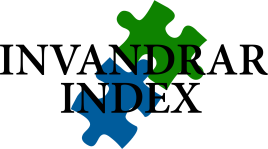 De nya svenskarnas röst !
Vill du läsa på universitet eller högskola efter gymnasiet?
%
© Invandrarindex                                                                                                                                                                                                     33
33
Inom vilket område vill du utbilda dig ?
%
© Invandrarindex                                                                                                                                                                                                     34
34
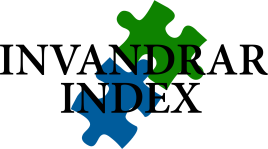 De nya svenskarnas röst !
Vill du starta eget företag i Sverige?
%
© Invandrarindex                                                                                                                                                                                                     35
35
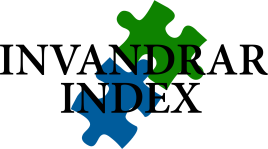 De nya svenskarnas röst !
Hur bor du i dag?
%
© Invandrarindex                                                                                                                                                                                                     36
36
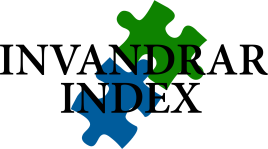 De nya svenskarnas röst !
Vad skulle kunna göra att du bor kvar i länet?
%
© Invandrarindex                                                                                                                                                                                                     37
37
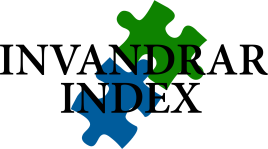 I den kommun du bor, hur är möjligheten för dig att ...  (Dåligt 1, sådär 2 och bra 3)
© Invandrarindex                                                                                                                                                                                                     38
38
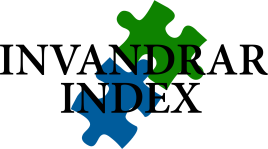 De nya svenskarnas röst !
Var träffar du svenskar?
%
© Invandrarindex                                                                                                                                                                                                     39
39
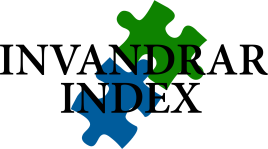 De nya svenskarnas röst !
Har du någon gång behövt söka sjukvård men inte gjort det?
%
© Invandrarindex                                                                                                                                                                                                     40
40
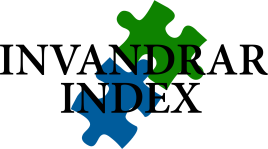 De nya svenskarnas röst !
Varför inte ?
%
© Invandrarindex                                                                                                                                                                                                     41
41
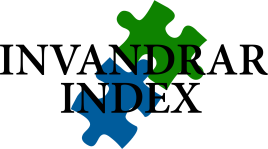 De nya svenskarnas röst !
Hur upplever du att din allmänna hälsa är?
%
© Invandrarindex                                                                                                                                                                                                     42
42
Här följer ett antal påståenden. För varje påstående, markera vad som ligger närmast hur du känt dig under de senaste 2 veckorna Markera om du aldrig känner så eller om du känner så hela tiden (Skala 1 aldrig – 6 hela tiden)
© Invandrarindex                                                                                                                                                                                                     43
43
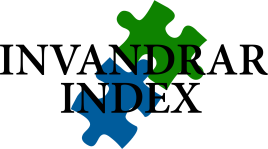 Har du någon gång avstått från att besöka/delta i någon fritidsaktivitet i Sverige (t.ex. idrottsförening eller annan föreningsverksamhet) på grund av dessa anledningar?
%
© Invandrarindex                                                                                                                                                                                                     44
44
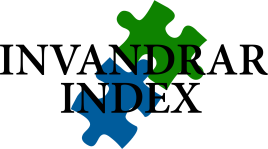 De nya svenskarnas röst !
Har du idrottat innan du kom till Sverige?
%
© Invandrarindex                                                                                                                                                                                                     45
45
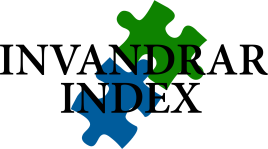 Har du idrottat här i Sverige?
%
© Invandrarindex                                                                                                                                                                                                     46
46
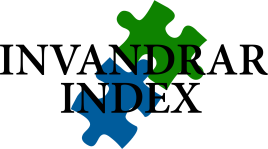 De nya svenskarnas röst !
Har du varit aktiv inom idrotten som ledare, tränare, styrelseledamot eller liknande sedan du kom till Sverige?
%
© Invandrarindex                                                                                                                                                                                                     47
47
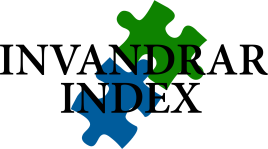 De nya svenskarnas röst !
Nu vill vi att du tänker tillbaka på de senaste 6 månaderna. Har något av detta hänt dig?
%
© Invandrarindex                                                                                                                                                                                                     48
48
Bas samtliga
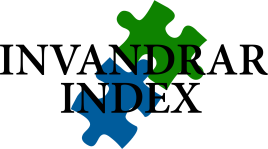 Hur ofta känner du dig trygg på följande ställen? (Alltid 4, Oftast 3, Sällan 2, Aldrig 1)
© Invandrarindex                                                                                                                                                                                                     49
49
Vad tycker du om följande påståenden? 1 betyder att du inte alls 
håller med och 7 att du håller med helt och hållet.
© Invandrarindex                                                                                                                                                                                                     50
50
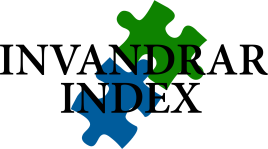 De nya svenskarnas röst !
Vad har du för inställning till följande saker ? 1 betyder att du är mycket negativ och 7 att du är mycket positiv till påståendet
© Invandrarindex                                                                                                                                                                                                     51
51
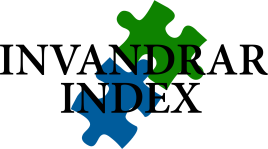 De nya svenskarnas röst !
Håller du med eller håller du inte med om följande påståenden? 1 Betyder håller inte alls med och 7 håller med helt och hållet.
© Invandrarindex                                                                                                                                                                                                     52
52
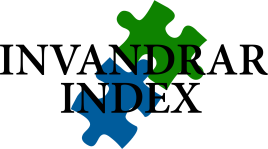 De nya svenskarnas röst !
Hur stort förtroende har du för ...   1 betyder mycket litet och 7 mycket stort.
© Invandrarindex                                                                                                                                                                                                     53
53
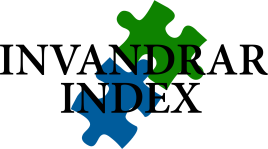 Är du medlem i någon av följande föreningar ? Om inte skulle du vilja bli medlem?
%
© Invandrarindex                                                                                                                                                                                                     54
54
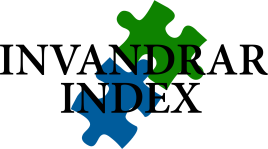 De nya svenskarnas röst !
Till sist undrar vi om du vill berätta mer om dina erfarenheter av Sverige? I så fall kan du vara med i frågeundersökningar som sköts av forskare vid Göteborgs universitet. Forskarna kommer att be dig att då och då svara på korta frågor på en dator eller i din smartphone.
%
© Invandrarindex                                                                                                                                                                                                     55
55